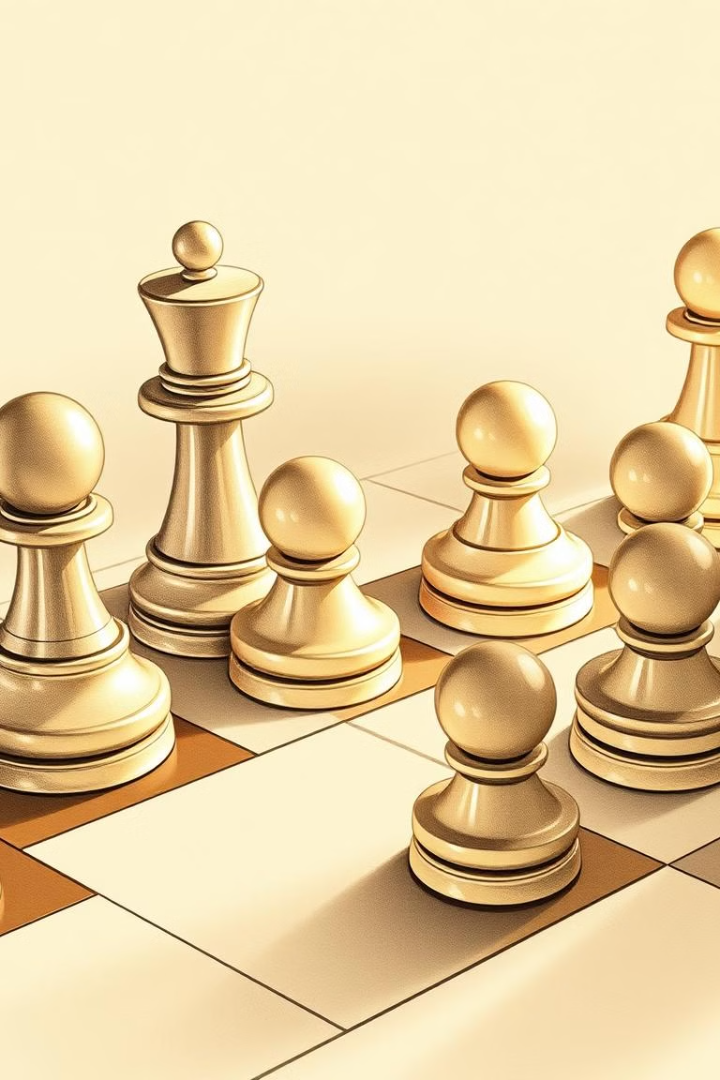 В стране шахматных фигур
Добро пожаловать в увлекательный мир шахмат!
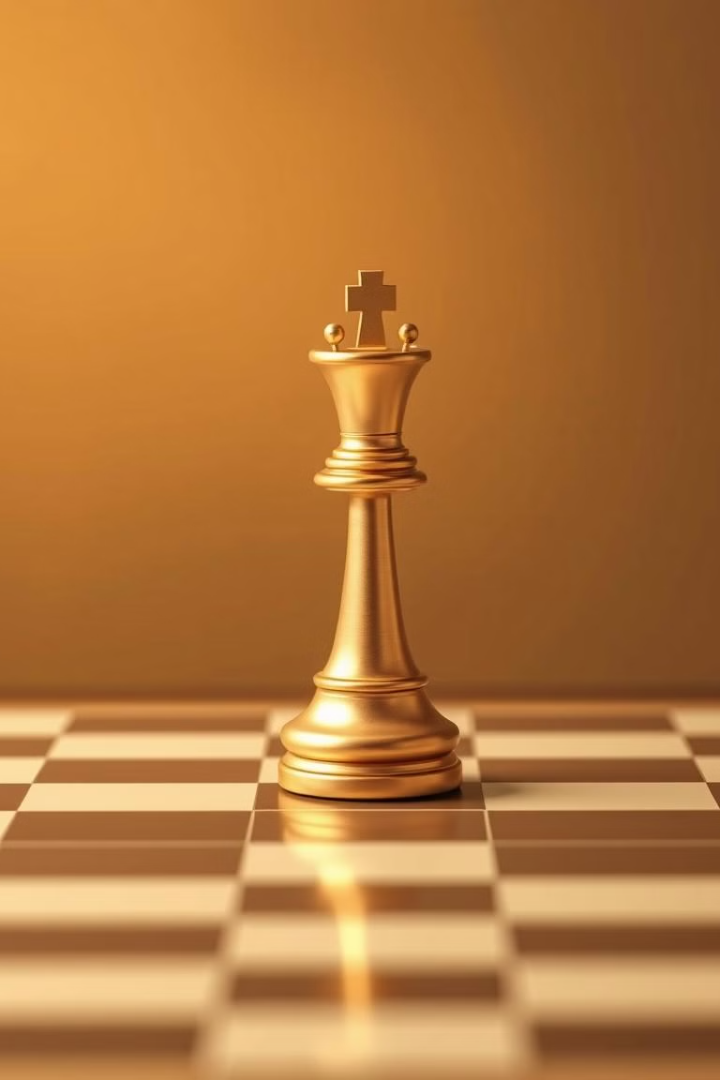 Цели и задачи открытого урока
Образовательная: углубление знаний об особенностях передвижения основных шахматных фигур, закрепление правил игры.
1
Развивающая: развитие стратегического мышления, умения анализировать позиции и планировать ходы.
2
Воспитательная: воспитание уважения к сопернику, развитие командного духа и спортивного поведения.
3
Вводная часть: повторение ходов фигур
Ладья
Слон
Конь
Ферзь
Движется по горизонтали или вертикали на любое количество клеток.
Ходит по диагонали на любое количество клеток.
Ходит буквой "Г" - два шага по вертикали или горизонтали, затем один шаг в сторону.
Ходит по горизонтали, вертикали и диагонали на любое количество клеток.
Демонстрация позиции и решение первой задачи
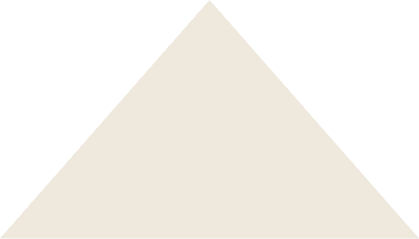 Задача 1
Как поставить мат двумя ладьями одинокому королю?
1
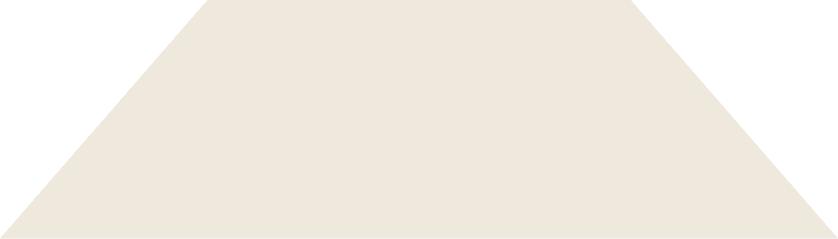 Решение
2
Ладья g 2, ладья h1
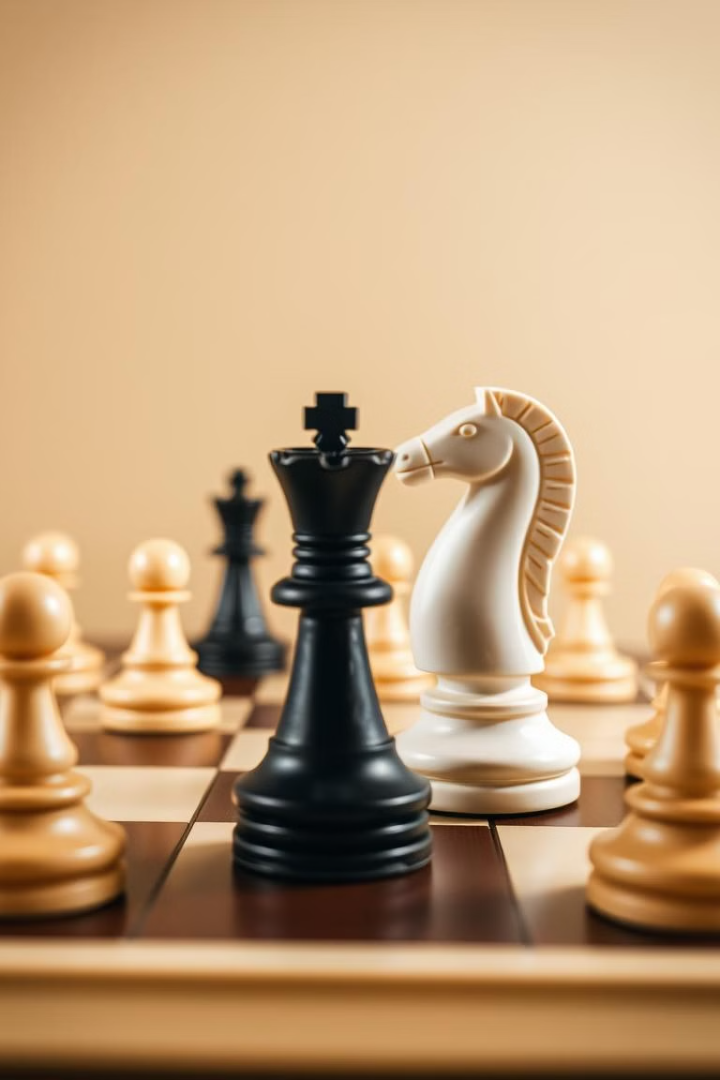 Обсуждение решения и подведение итогов
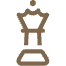 Шахматный мат
Король находится под угрозой, и он не может уйти от атаки.
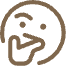 Анализ
Разбираем, почему этот ход выигрывает.
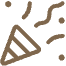 Успех
Мы нашли правильное решение!
Демонстрация позиции и решение второй задачи
Задача 2
1
Чёрный король окружён слоном и конём соперника.
Вопрос
2
Можно ли поставить мат в один ход?
Ответ
3
Да! Конь a6.
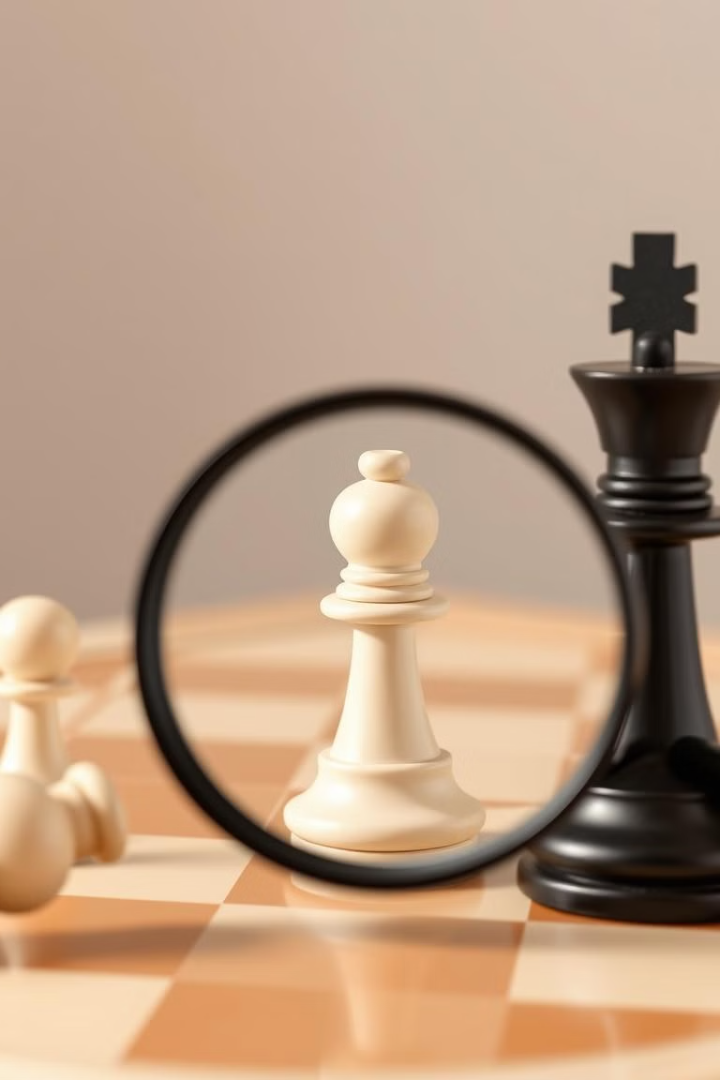 Обсуждение решения и подведение итогов
Правило
Фигуры не могут прыгать через другие фигуры, кроме коня.
Исключение
Конь может перепрыгивать через любые фигуры.
Важно
Помним правила и используем их при планировании ходов.
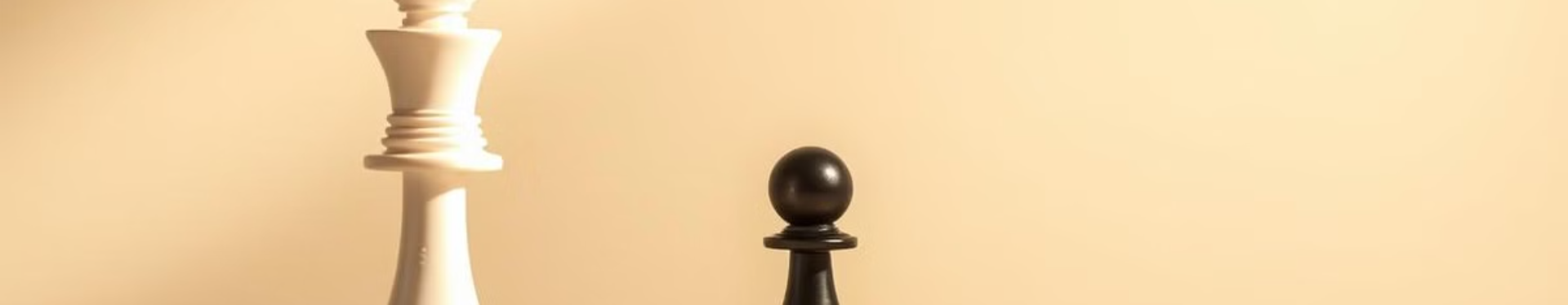 Демонстрация позиции и решение третьей задачи
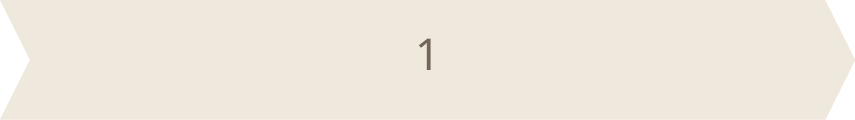 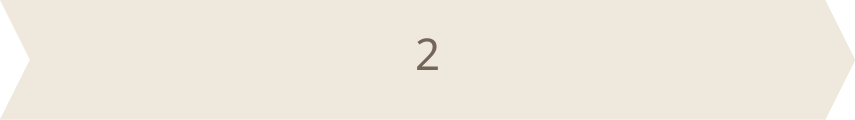 Задача 3
Решение
Как мы должны походить пешкой, чтобы получить 
выигрышную позицию?
Пешка d8.
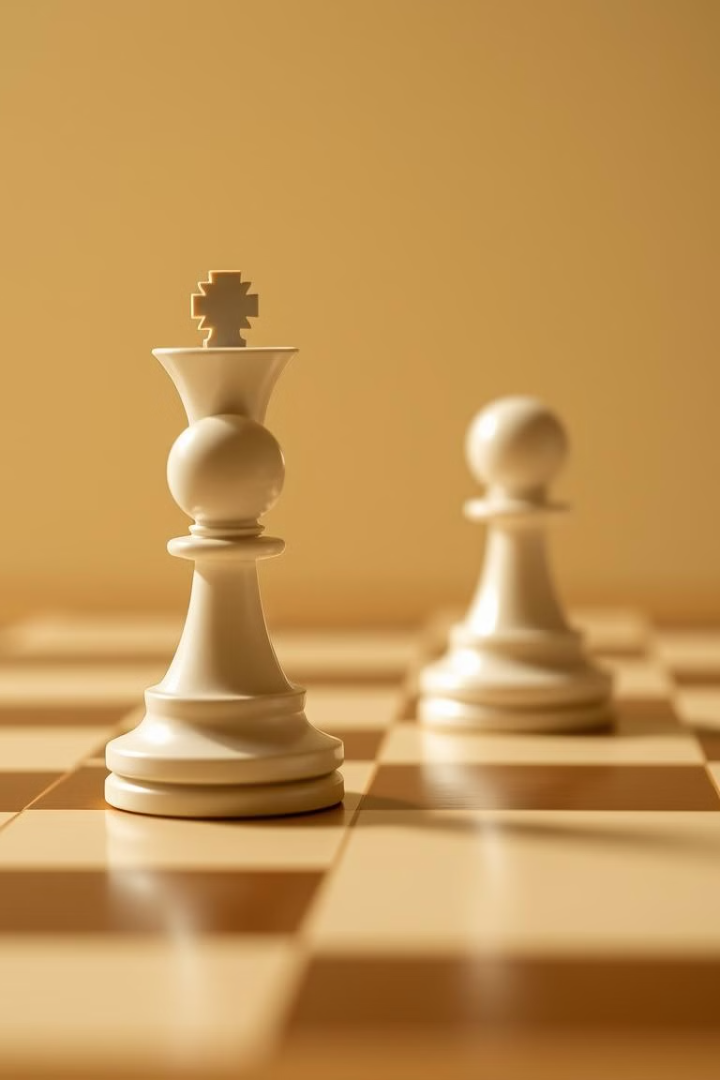 Обсуждение решения и подведение итогов
1
Пешка
Ходит только вперед на одну клетку.
2
Взятие
Пешка может взять по диагонали.
3
Важно
Важно правильно использовать пешку.
Заключительная игра
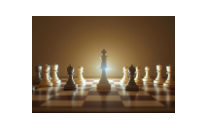 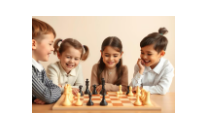 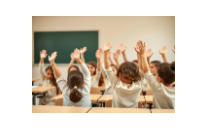 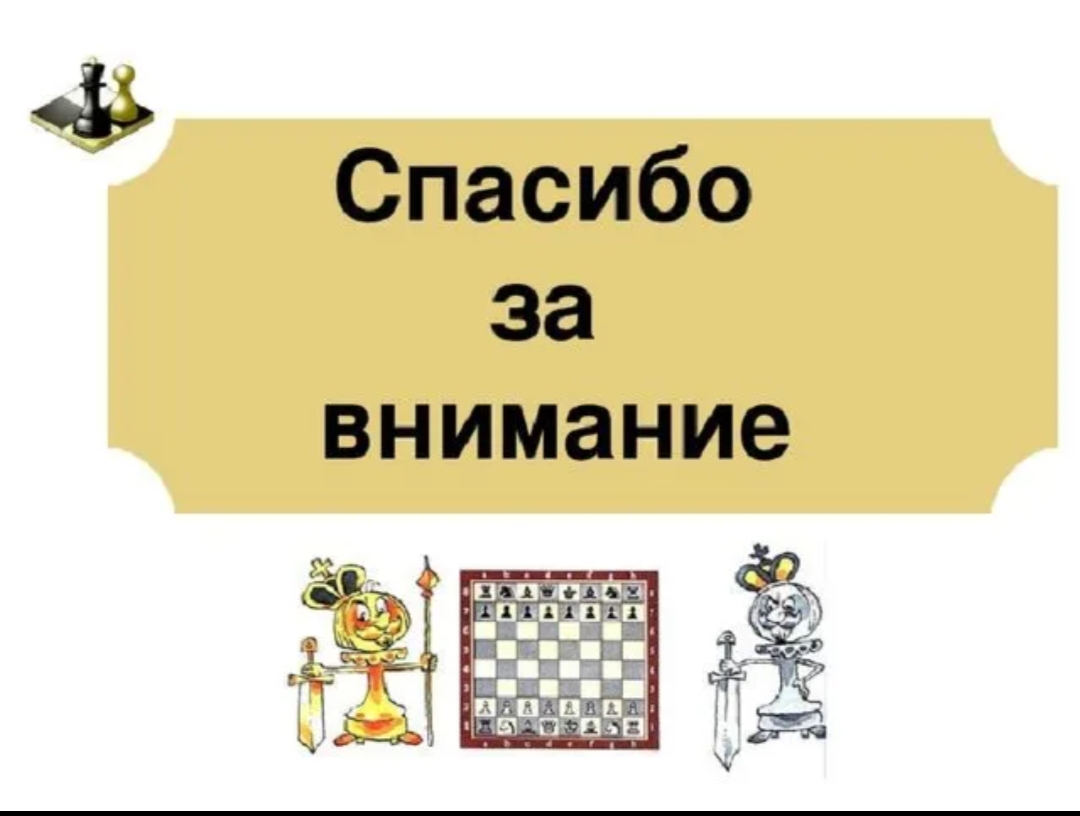